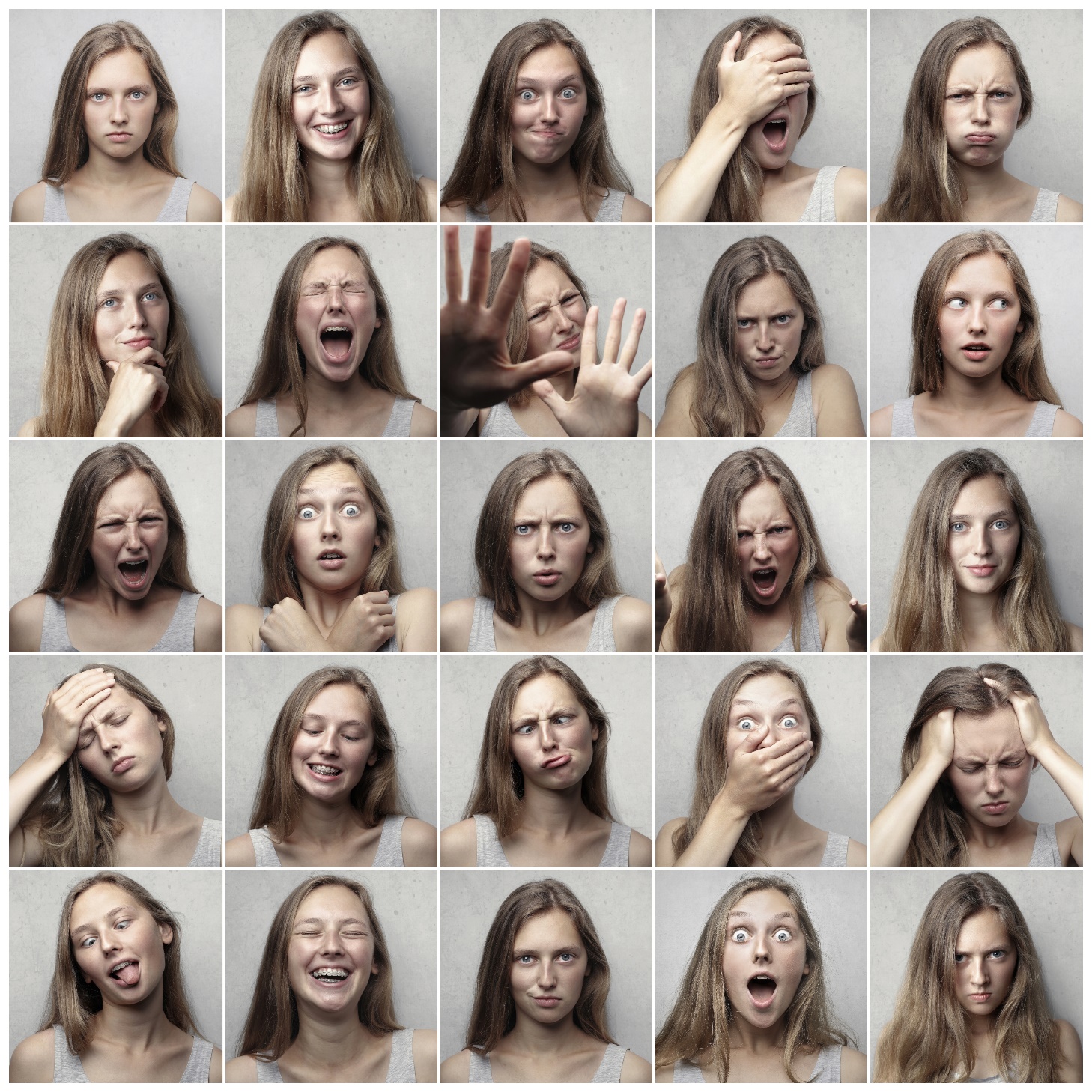 4 taipumukselliset piirteet: persoonallisuuden piirteet
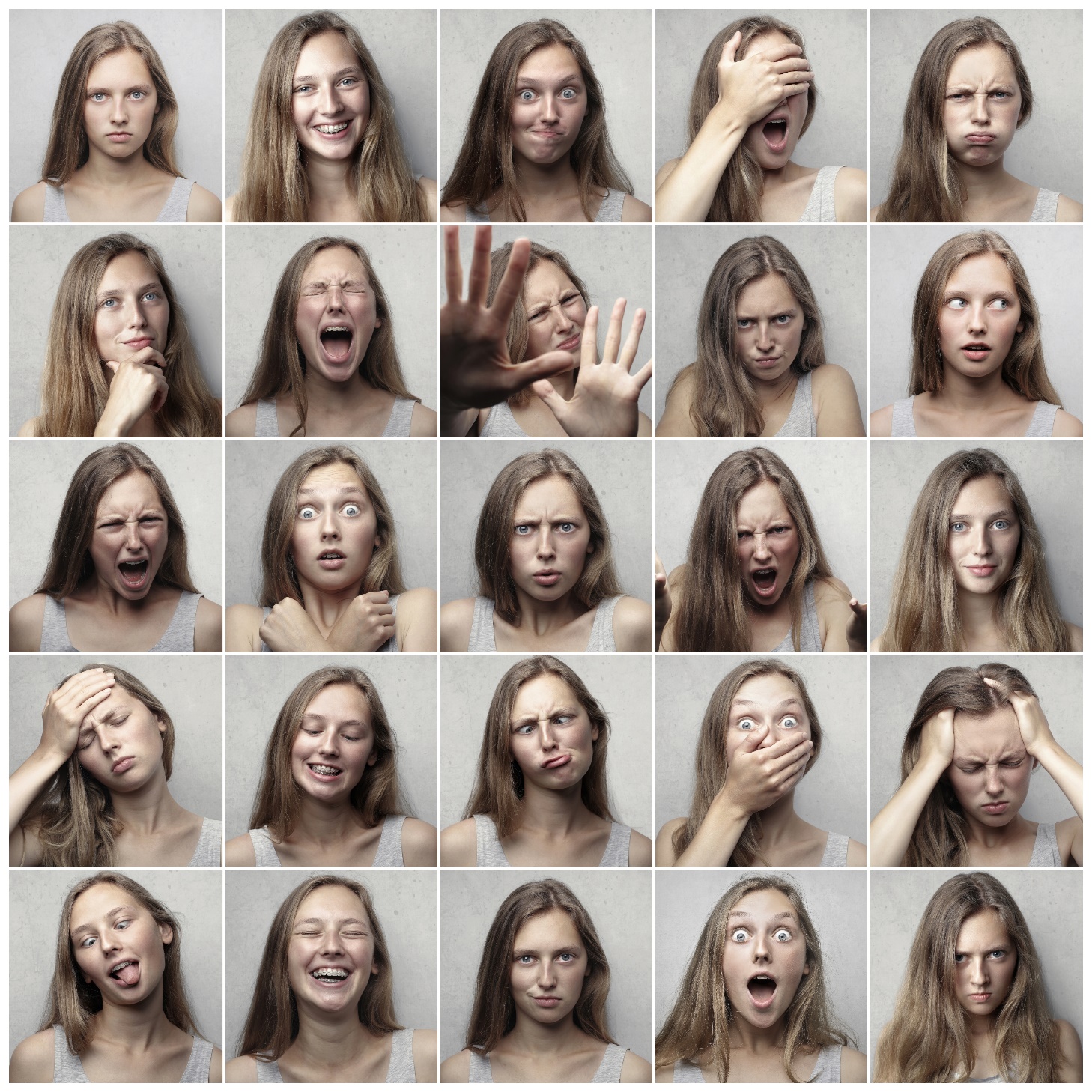 Persoonallisuuden piirteet
Kuvaavat tapaa toimia tilanteesta toiseen
 Melko pysyviä tapoja käyttäytyä, tuntea ja ajatella

 Temperamentti vaikuttaa persoonallisuuden piirteiden taustalla
 Persoonallisuuden piirteet ovat jatkumoita
jokaisella on kaikkia persoonallisuuden piirteitä joko heikommin tai vahvemmin
© SANOMA PRO, TEKIJÄT ● MIELI 5 YKSILÖLLINEN JA YHTEISÖLLINEN IHMINEN, Kuva: Pexels
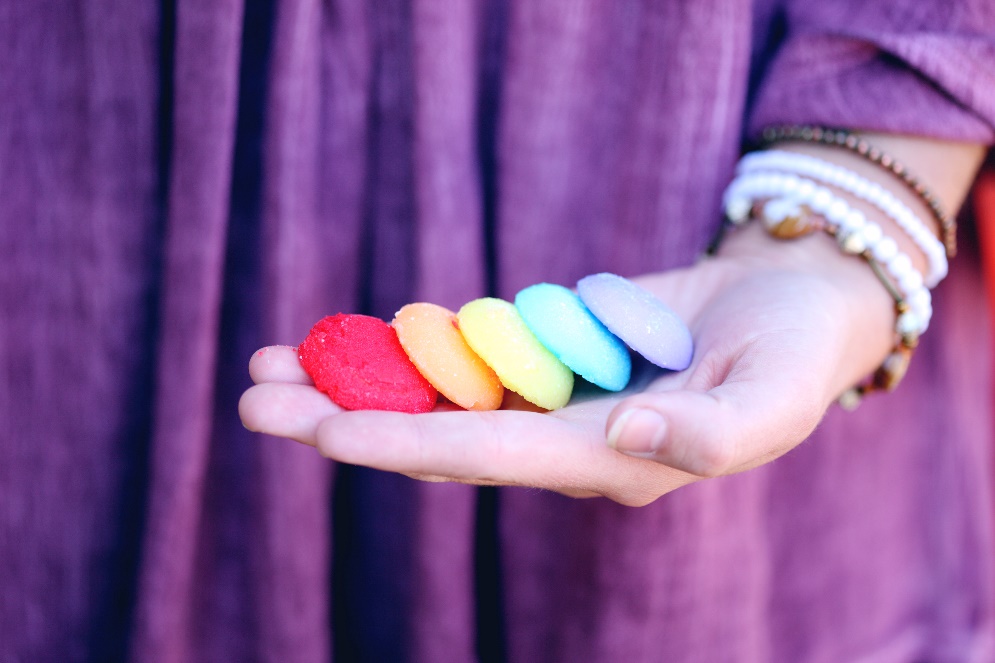 Piirreteoriat
Teoria, jonka mukaan persoonallisuus koostuu joukosta piirteitä
 Big five: teoria, jonka mukaan persoonallisuus koostuu viidestä pääpiirteestä. Piirteillä on myös alapiirteitä.
neuroottisuus eli tunne-elämän epätasapainoisuus
ekstraversio eli ulospäin suuntautuneisuus
sovinnollisuus
tunnollisuus
avoimuus tai avoimuus uusille kokemuksille
© SANOMA PRO, TEKIJÄT ● MIELI 5 YKSILÖLLINEN JA YHTEISÖLLINEN IHMINEN, KUVA: PEXELS
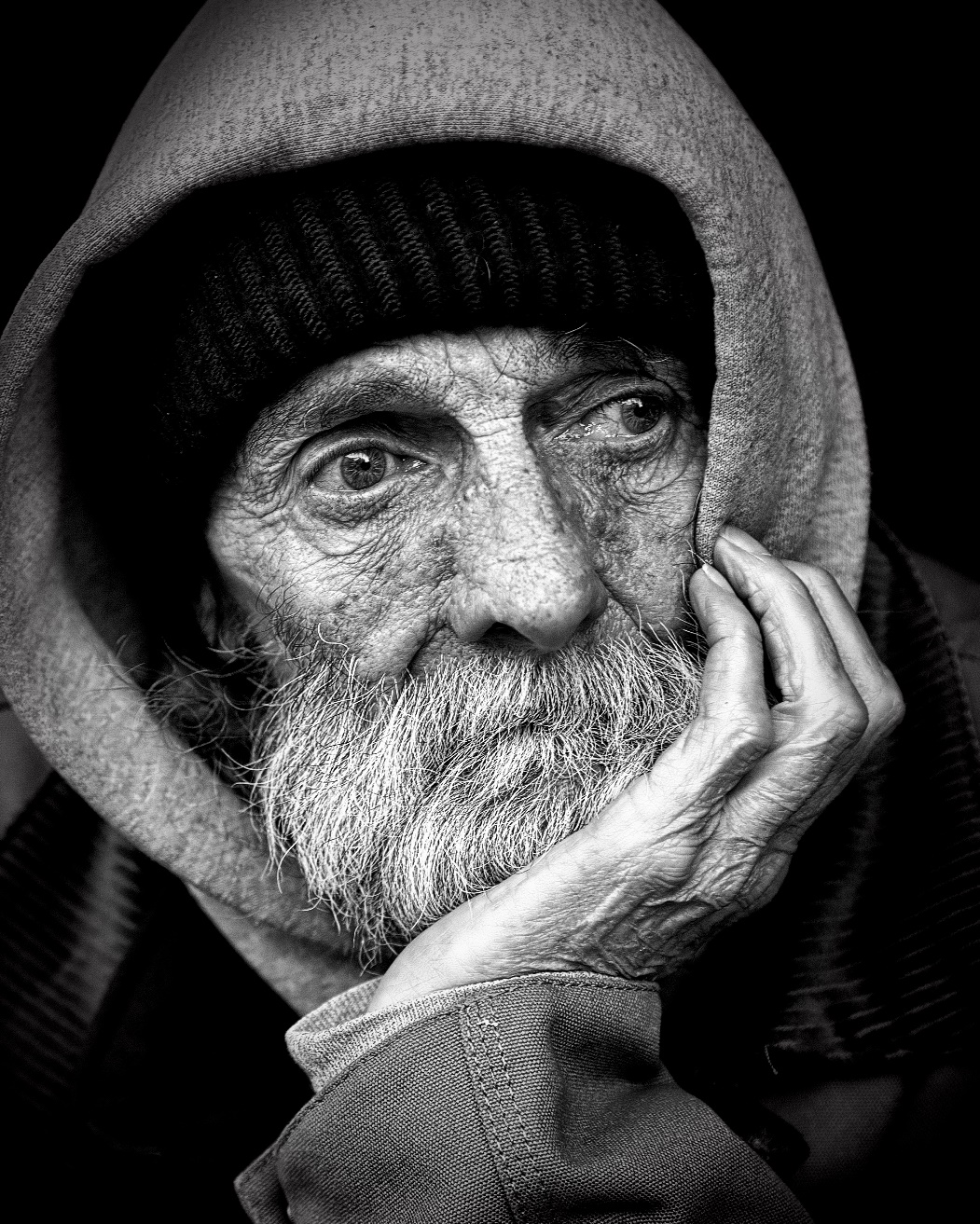 Persoonallisuuden mittaaminen ja Piirreprofiilit
Persoonallisuutta mitataan usein kyselyillä.
 tuloksena on yksilöllinen piirreprofiili 
 
 Piirreprofiili: kuvaa, kuinka voimakkaana eri piirteet hänessä esiintyvät
 Esimerkki piirreprofiilista:
Ekstroversio: 24/50
Sovinnollisuus: 46/50
Tunnollisuus: 40/50
Neuroottisuus: 35/50
Avoimuus: 47/50
© SANOMA PRO, TEKIJÄT ● MIELI 5 YKSILÖLLINEN JA YHTEISÖLLINEN IHMINEN, Kuva: Pexels
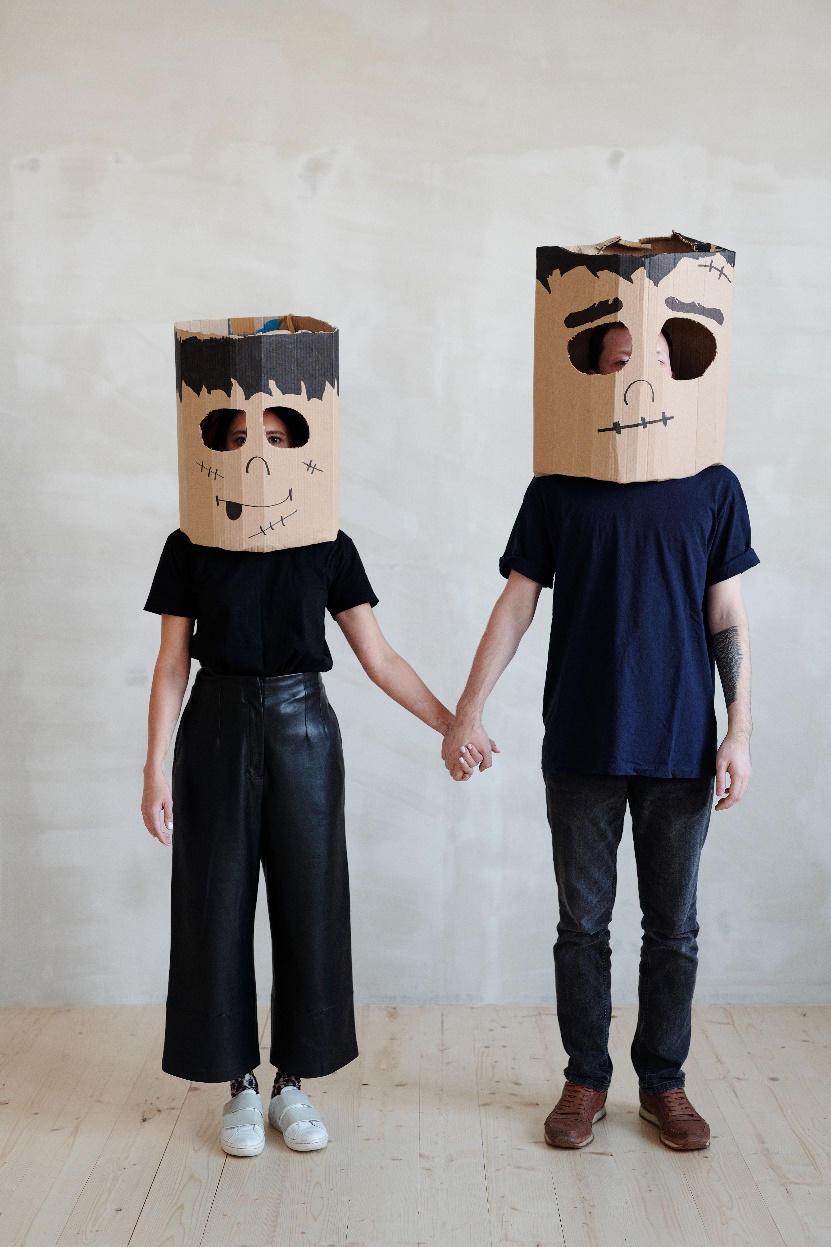 Yksilön ja ympäristön vuorovaikutus
Reaktiivinen vuorovaikutus: yksilö reagoi ympäristöön omien taipumuksellisten piirteidensä perusteella

 Proaktiivinen vuorovaikutus: yksilö hakeutuu ympäristöön, joka sopii yhteen hänen taipumuksellisten piirteidensä kanssa

 Evokatiivinen vuorovaikutus: yksilön taipumukselliset piirteet vaikuttavat siihen, miten ympäristö häneen reagoi
© SANOMA PRO, TEKIJÄT ● MIELI 5 YKSILÖLLINEN JA YHTEISÖLLINEN IHMINEN, Kuva: Pexels
Persoonallisuuden muutos
Persoonallisuus on varsin pysyvä
perustuu luultavasti perimän ja ympäristön pysyvyyteen
perimä ei muutu
ihmisen elinympäristö muuttuu usein hitaasti tai ei ollenkaan

 Absoluuttinen pysyvyys: määrä tai voimakkuus pysyy samana
esimerkiksi: ekstroversion voimakkuus on sama 15-vuotiaana ja 28-vuotiaana

 Suhteellinen pysyvyys: ominaisuudet ovat eri mittauskerroilla samassa järjestyksessä
esimerkiksi: ekstroversio on voimakkain persoonallisuuspiirre 15-vuotiaana ja 28-vuotiaana
 Jos ominaisuus on absoluuttisen pysyvä, se on myös suhteellisen pysyvä – mutta ei päinvastoin
© SANOMA PRO, TEKIJÄT ● MIELI 5 YKSILÖLLINEN JA YHTEISÖLLINEN IHMINEN, KUVA: PEXELS
Taipumukselliset piirteet ja hermosto
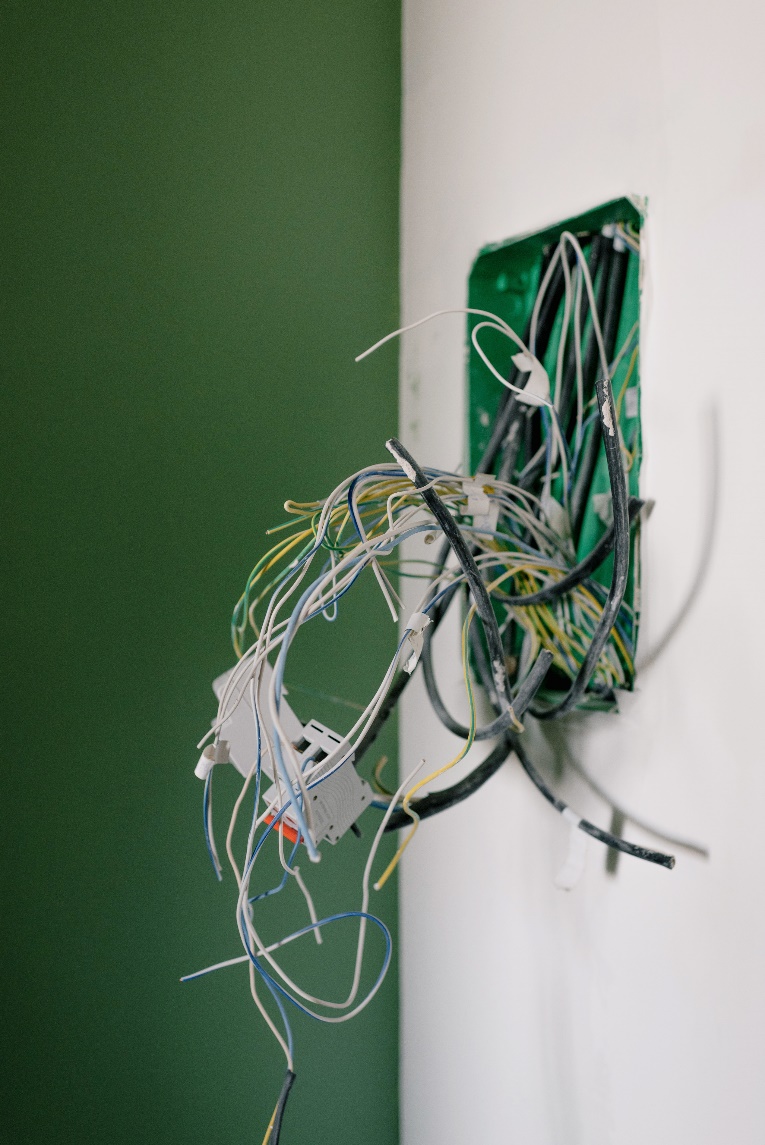 Dopamiinijärjestelmä: vaikuttaa mielihyvään ja motivaatioon, keskeinen ekstroversion kannalta
kaksi osaa: 
aivojen syvät osat, kuten mantelitumake, jotka kuuluvat myös palkkiojärjestelmään
otsalohkojen etuosat, jotka liittyvät toiminnanohjaukseen


 Serotoniinijärjestelmä: liittyy ahdistavien tunteiden ja stressin kokemiseen, liittyy neuroottisuuteen
keskeiset osat: limbinen järjestelmä aivokuoren alla, etenkin mantelitumake
© SANOMA PRO, TEKIJÄT ● MIELI 5 YKSILÖLLINEN JA YHTEISÖLLINEN IHMINEN, KUVA: PEXELS